ECORBIOEvaluation des problématiques corrosion en bioraffineries du futur
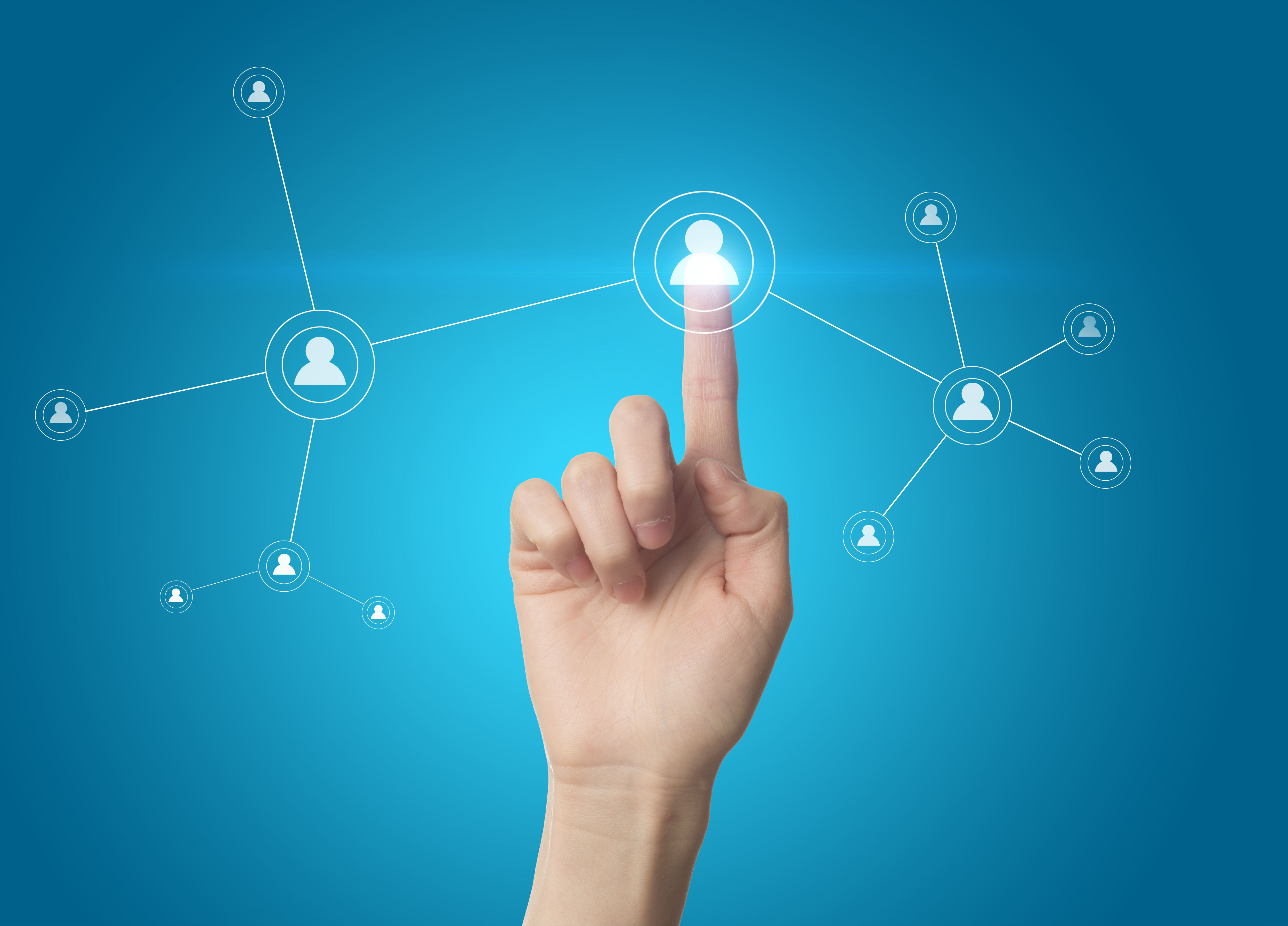 Résumé

Le projet ECORBIO a l'ambition de fédérer une action de recherche menée sur une durée de 3 ans, portée par 6 partenaires dont un industriel du secteur concerné. Il s'agit de faire une première évaluation générale et sectorielle des problématiques de sécurité susceptibles d'agir comme frein au développement propre et sûr de procédés avancés (souvent intensifiés) dans les bioraffineries du futur, telles qu'envisagées par exemple dans le projet PIVERT dont 5 des 6 partenaires d'ECORBIO sont par ailleurs parties prenantes.

Le projet est organisé en 5 tâches principales focalisées sur les procédés avancés et la corrosion interne, induite en phase liquide en priorisant dans les développements expérimentaux certains produits cibles (acides organiques, liquides ioniques, micro-organismes en cause dans la biocorrosion). Le projet comporte des démarches analytiques (examen détaillé de l'état de l'art, analyse du retour d'expérience, échange avec divers centres de compétence, audit) mais aussi un volet expérimental significatif, essentiellement tourné vers le développement de premiers indicateurs et méthodes prédictives des phénomènes de corrosion en bioraffinage. 


Mots-clés : bioraffinerie, corrosion



Le projet Ecorbio bénéficie de financements du Conseil régional Hauts-de-France et de l’Union Européenne.
Contact

Alain Friboulet
Alain.Friboulet@utc.fr
03 44 23 46 21

GEC
FRE 3580

Christophe Len
christophe.len@utc.fr03 44 23 88 28
TIMREA 4297

FEDER 2014-2020
Convention n°:1212005368
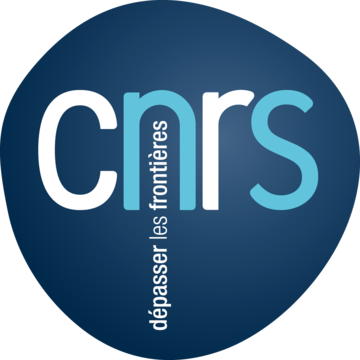 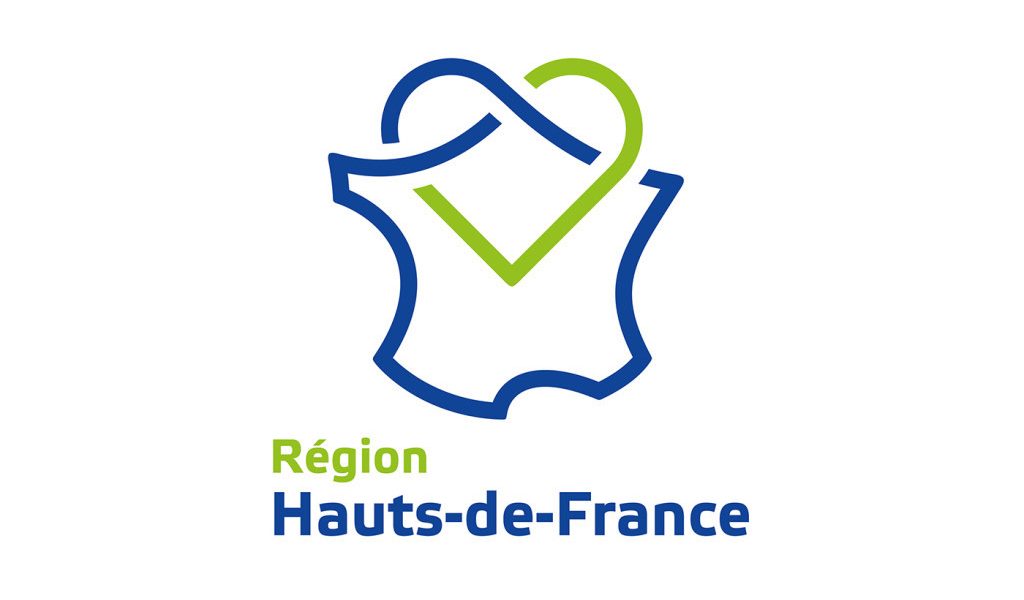 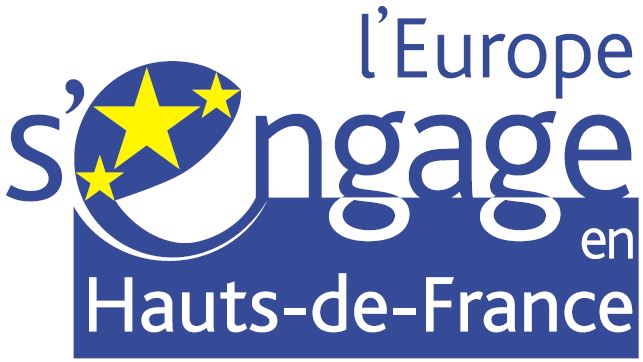 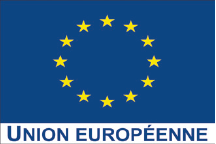 Le projet Ecorbio est cofinancé par l’Union Européenne dans le cadre du Fonds européen pour le développement régional (FEDER)
Affichage obligatoire jusqu’au : 21/10/2023